CHE 102 Spring 2021
Lecture 20c – VBT and Review of IMF’s
Overview/Topics
Valence Bond Theory (VBT)
Energy Level Diagrams
Promotion
Hybridization
sp3, sp2 and sp hybridization
Sigma (σ) and Pi (π) bonds
Free Rotation
Skills to Master
HW 20 c
Read
Chapter 19 pages 474-475
Chapter 20 pages 506-508
Review Chapter 10.4 and 11
Flaws in Lewis Theory
Lewis Theory – the Good
Developed before QM based on observations
Fails to predict bond lengths
Fails to predict bond strengths
Predicts which molecules are likely to form
Predicts single, double, triple bonds
Predicts shapes
Predicts Nonpolar or Dipolar
Valence Bond Theory (VBT)
Coulomb's Law
Based on QM
Key Idea’s
overlap of ½ filled atomic orbitals with opposite spins
e- form an electron pair, that are shared by both atoms
Bond strength/energy α amount of overlap, energy minimum determines bond strength and length
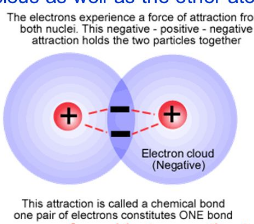 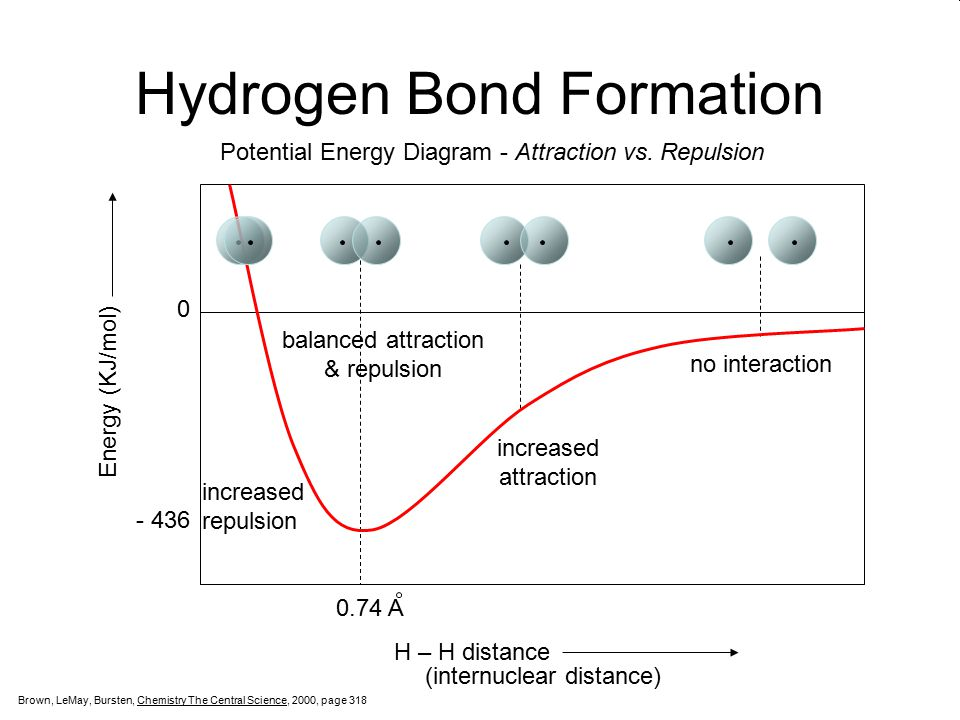 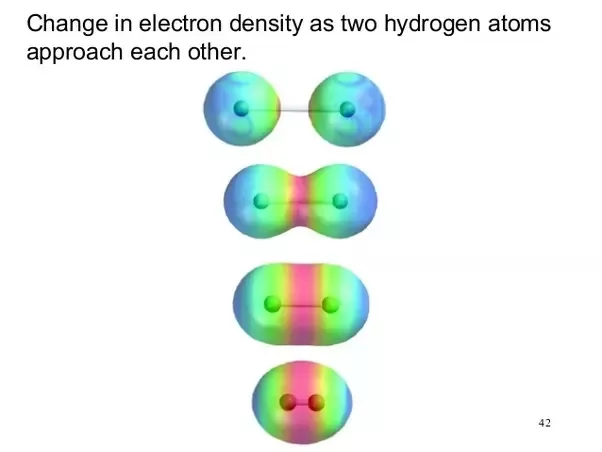 Review of QM
4 Different Orbital Shapes
Energy Level Diagram + Filling Order
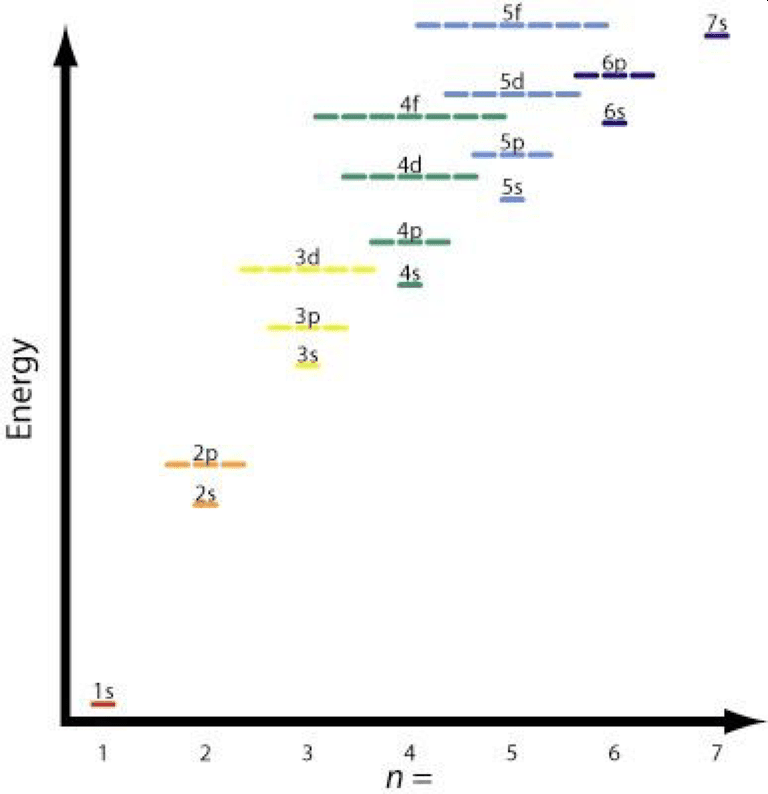 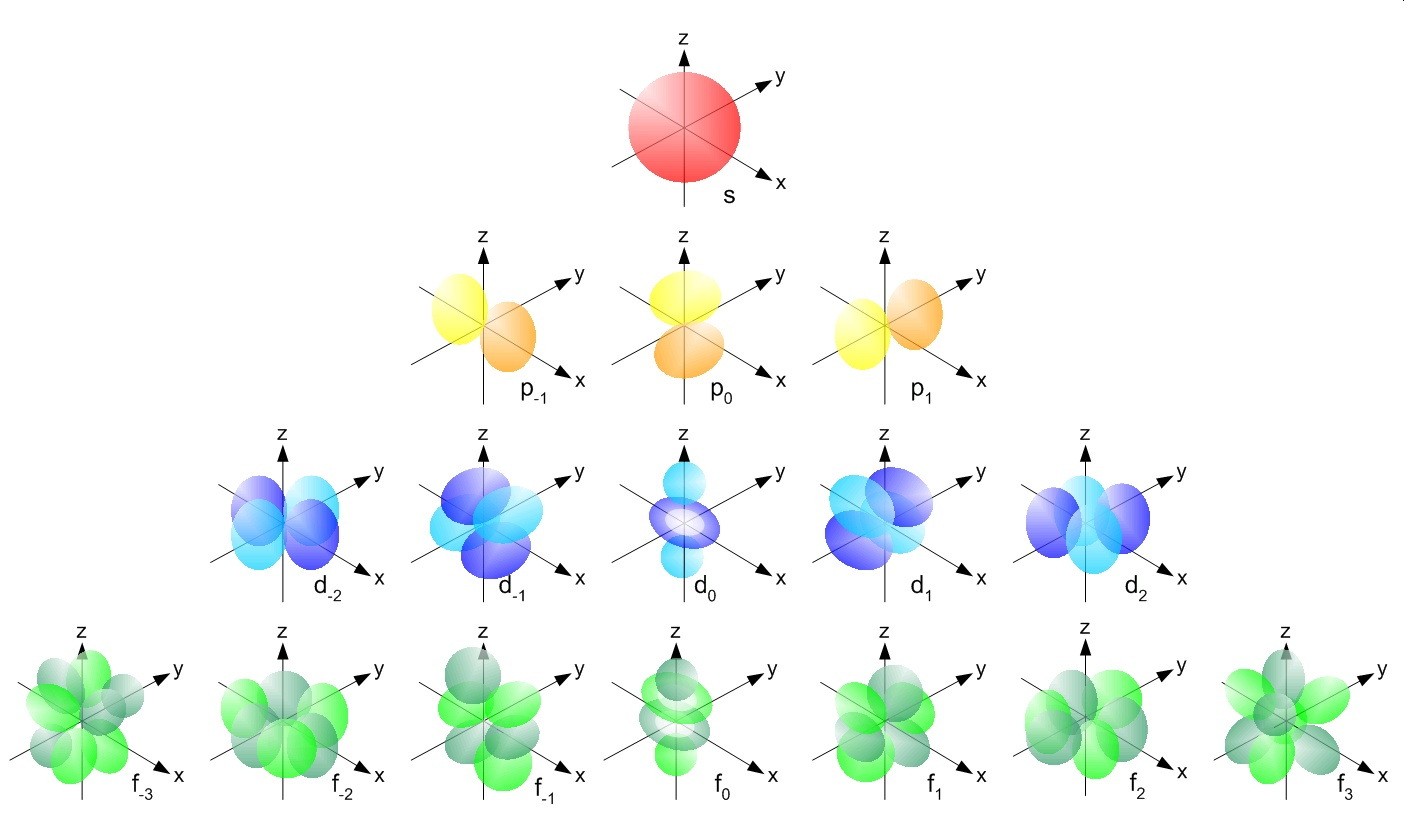 Review Ch. 10
2 Types of Orbital Overlap
Sigma Bonds (σ bonds)
Pi Bonds (π bonds)
Overlap is end-to-end
e- density between atoms
“unreactive”
Overlap is side-by-side
e- density above and below atoms
“reactive”
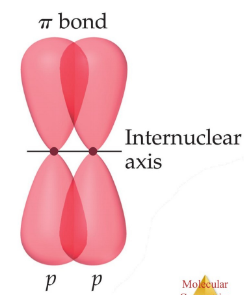 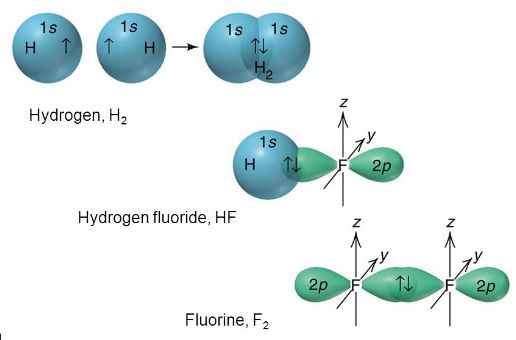 H-H
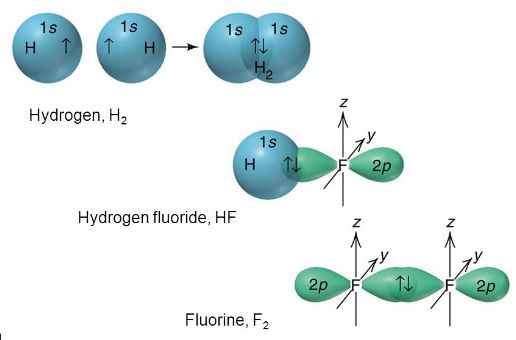 H-F
or
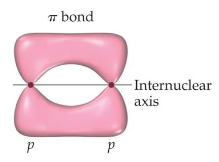 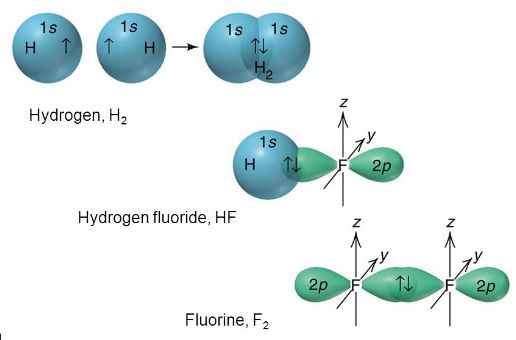 F-F
QM/VBT – Not Great Yet…
Lewis Structure 
(and Experimentally)
“Basic” version doesn’t predict shapes!
Flaws
Not 4 unpaired electrons
Different Overlaps
Different Bond Angles
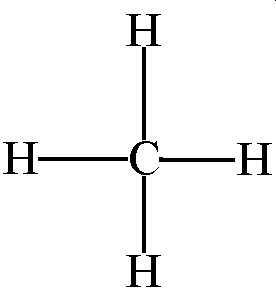 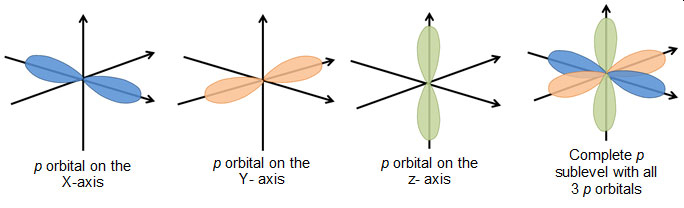 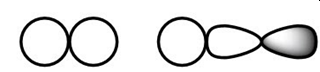 VS
Energy
Tetrahedral 109.5
4 equal length bonds
4 equal strength bonds
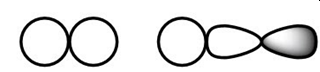 2p
1s
2s
1 bond is s-s
3 bonds are s-p
Carbon
VBT – 2 Improvements
Promotion – move an electron from a low energy orbital to high energy orbital
Hybridization – combine wave functions to produce new lower energy orbitals
Energy
Energy
2p
2p
Promotion
1s
2s
1s
2s
Carbon
Carbon
Hybridization – combine wave functions to produce new lower energy orbitals
Hybrid Orbitals
LCAO – Linear Combinations of atomic orbitals
Exist in molecules not isolated atoms
New shapes/orientations
Various combinations (3 total)
Lower in energy
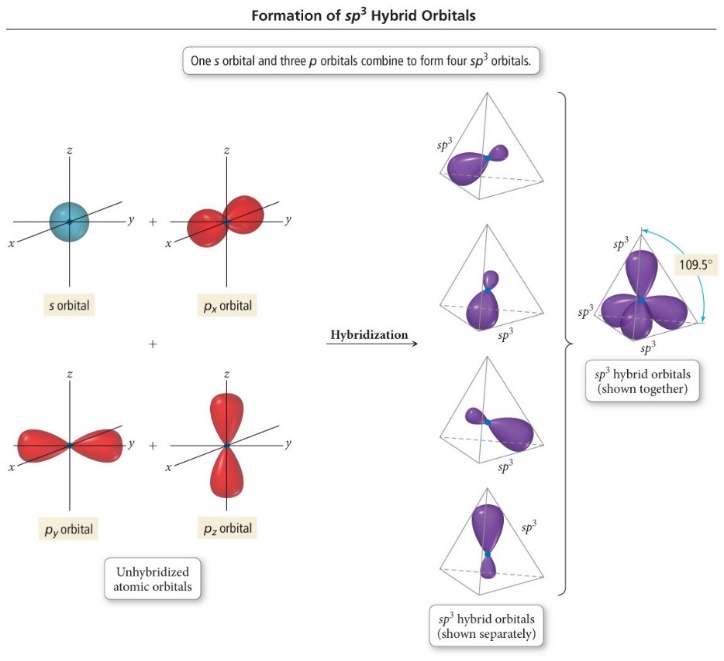 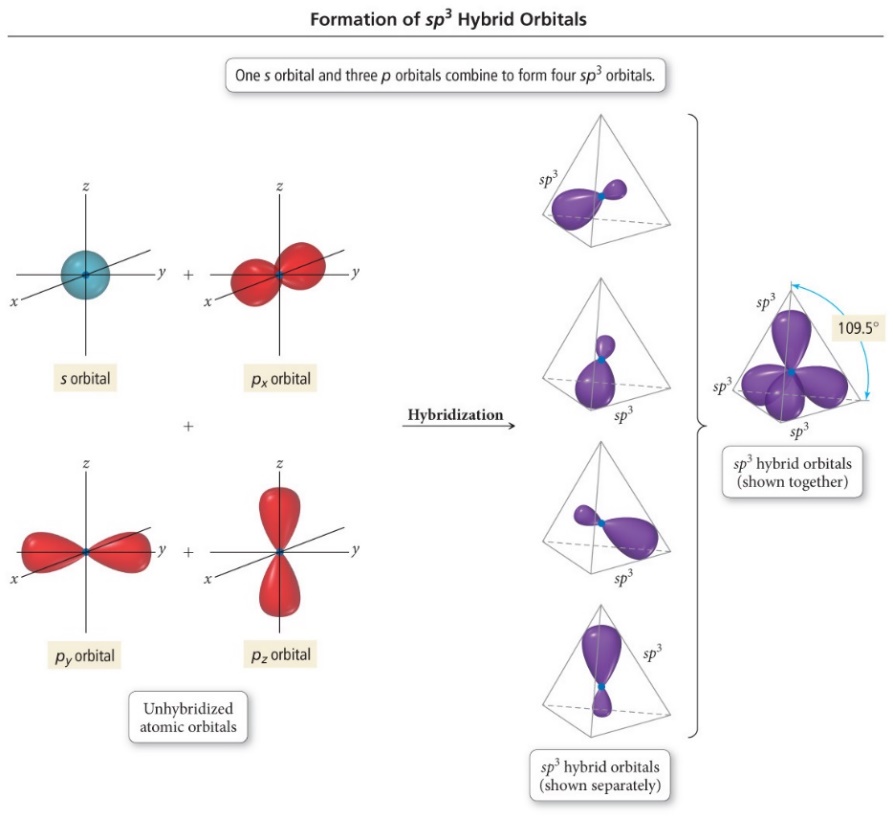 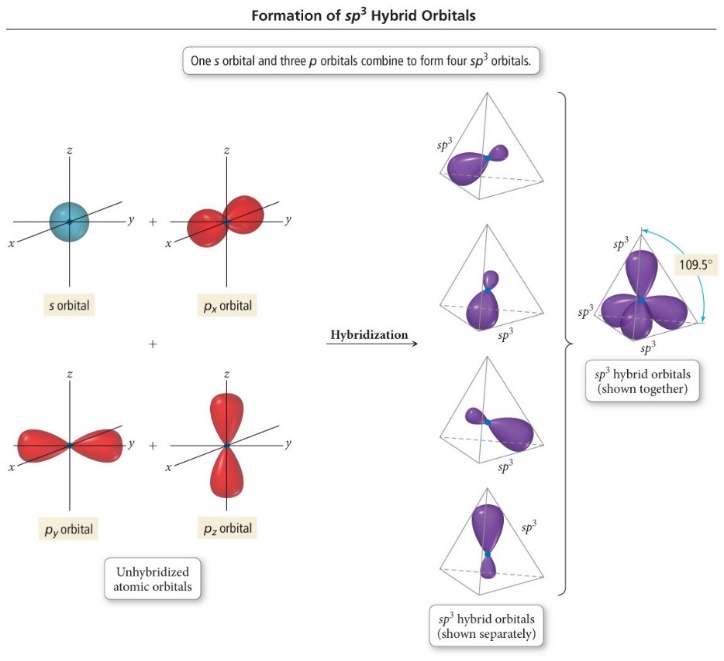 Energy
Energy
2p
1s
2s
1s
Hybridization
sp3 hybrid
Carbon
Carbon
sp3 Hybridization
Energy
Tetrahedral
109.5°
Hybridization
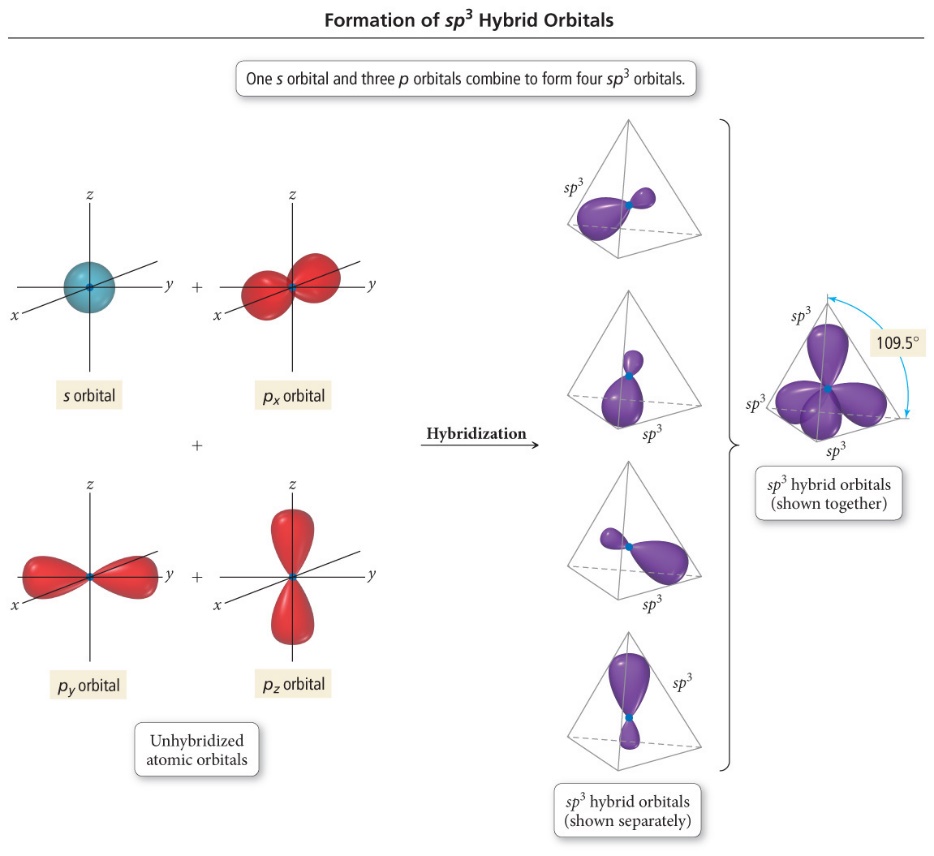 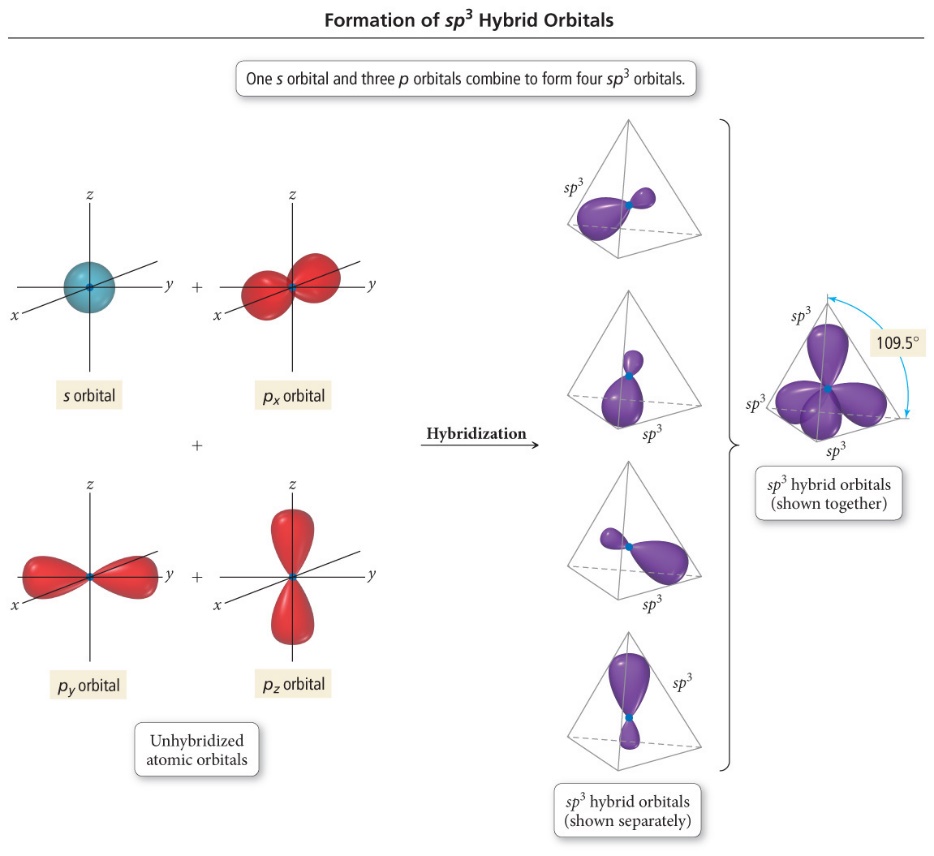 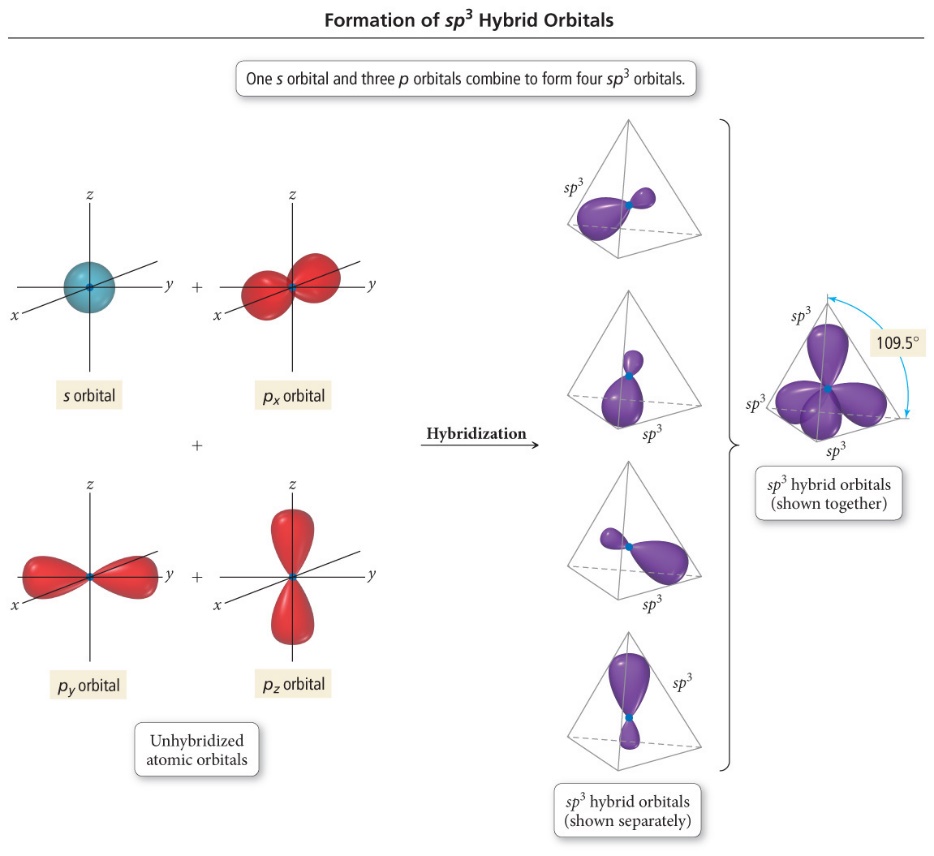 Energy
2p
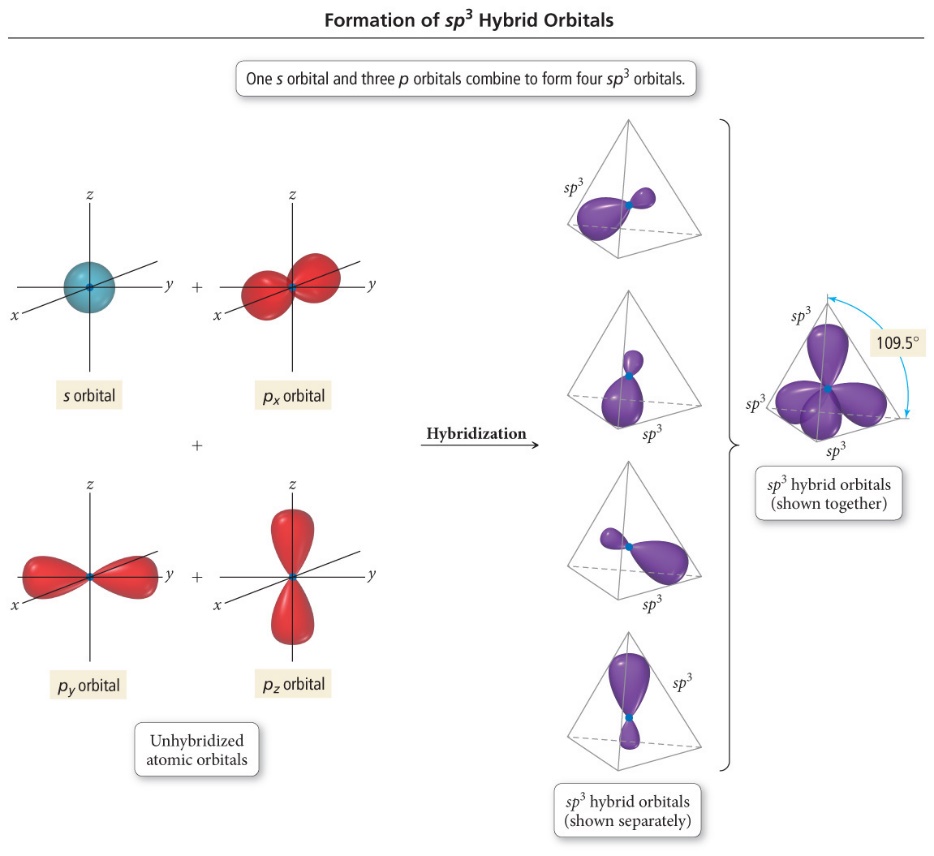 1s
2s
1s
sp3 hybrid
4 equal bonds
Tetrahedral 109.5
CH4 – A Second Look (Full VBT)
Energy
Hybridization
Energy
Energy
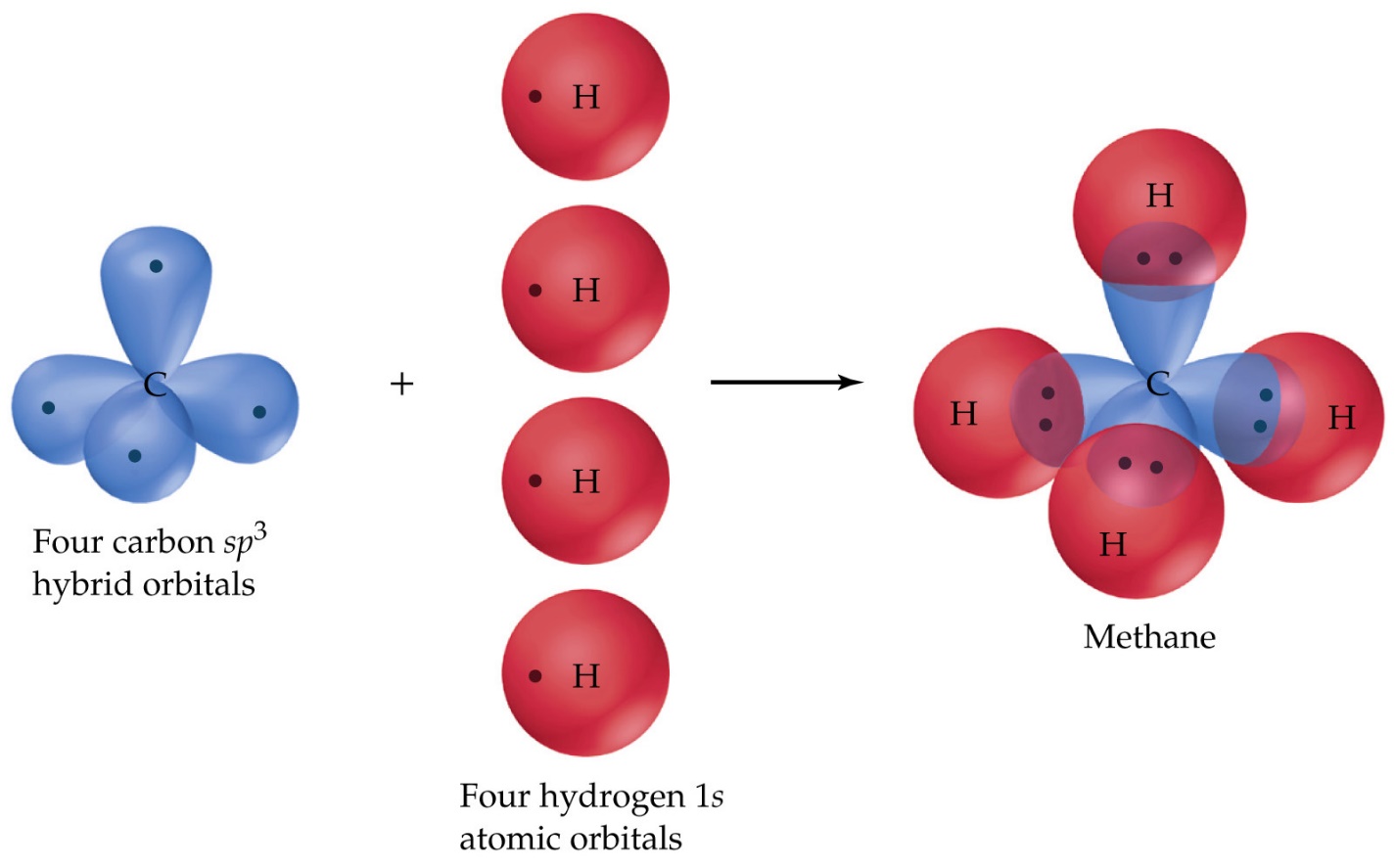 2p
2p
Promotion
1s
2s
1s
1s
2s
sp3 hybrid
Carbon
4 hybridized (sp3) bonds to 4 hydrogen atoms
Energy
sp2 Hybridization
2p
Hybridization
Trigonal Planar
120°
sp2 hybrid
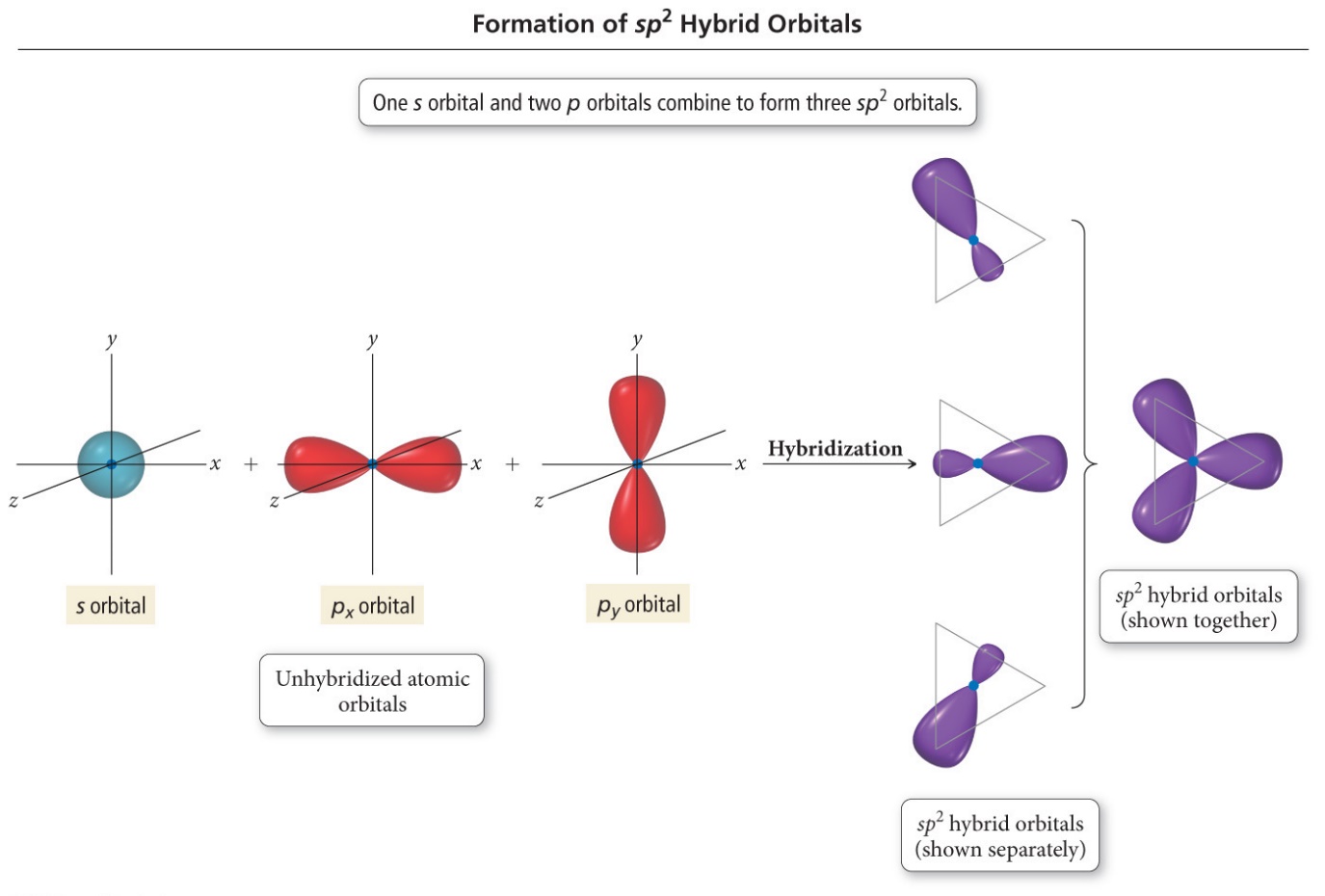 Energy
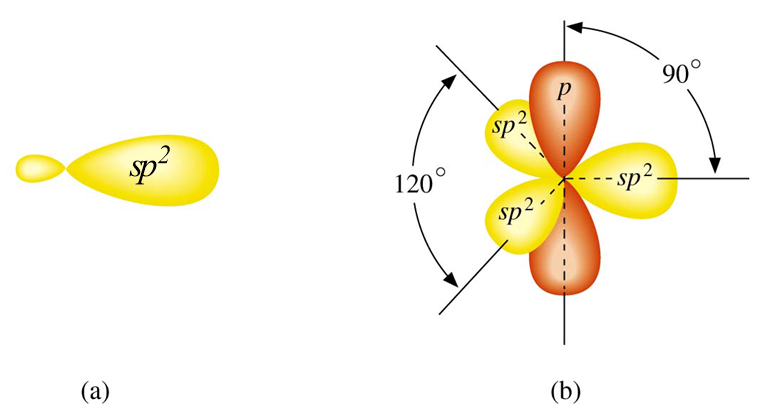 2p
1s
2s
1s
3 equal bonds
1 “double” bond
Trigonal Planar 120
C=C is made up of:
1 Sigma Bond + 
1 Pi Bond
C2H4 – Example of sp2 hybridization
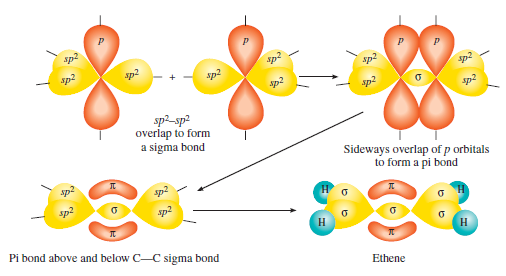 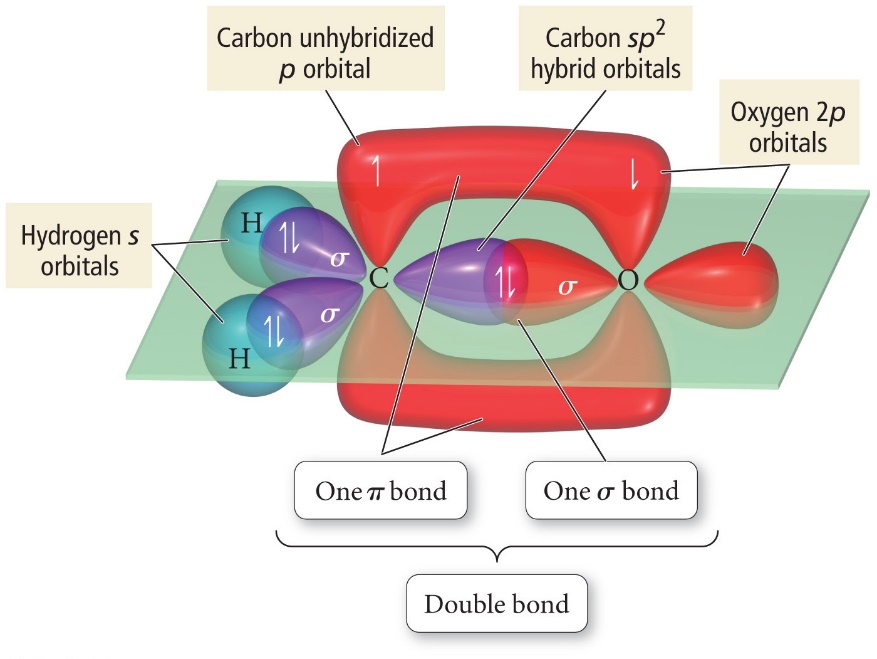 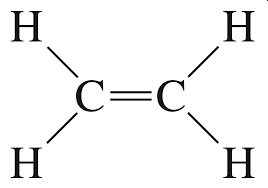 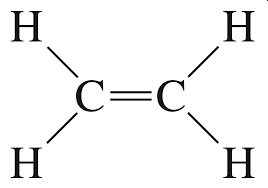 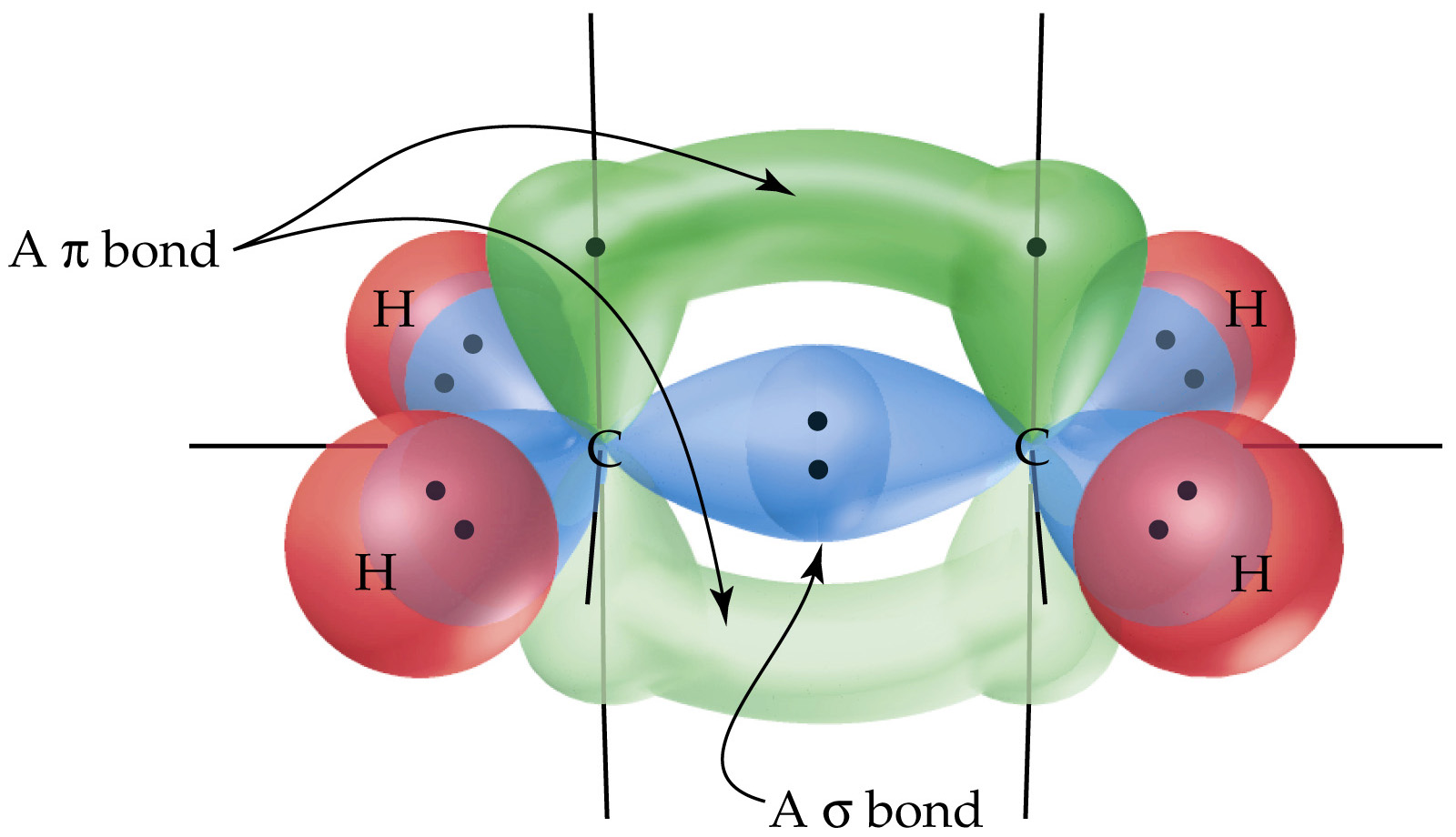 Energy
sp Hybridization
2p
Hybridization
Linear
180°
sp hybrid
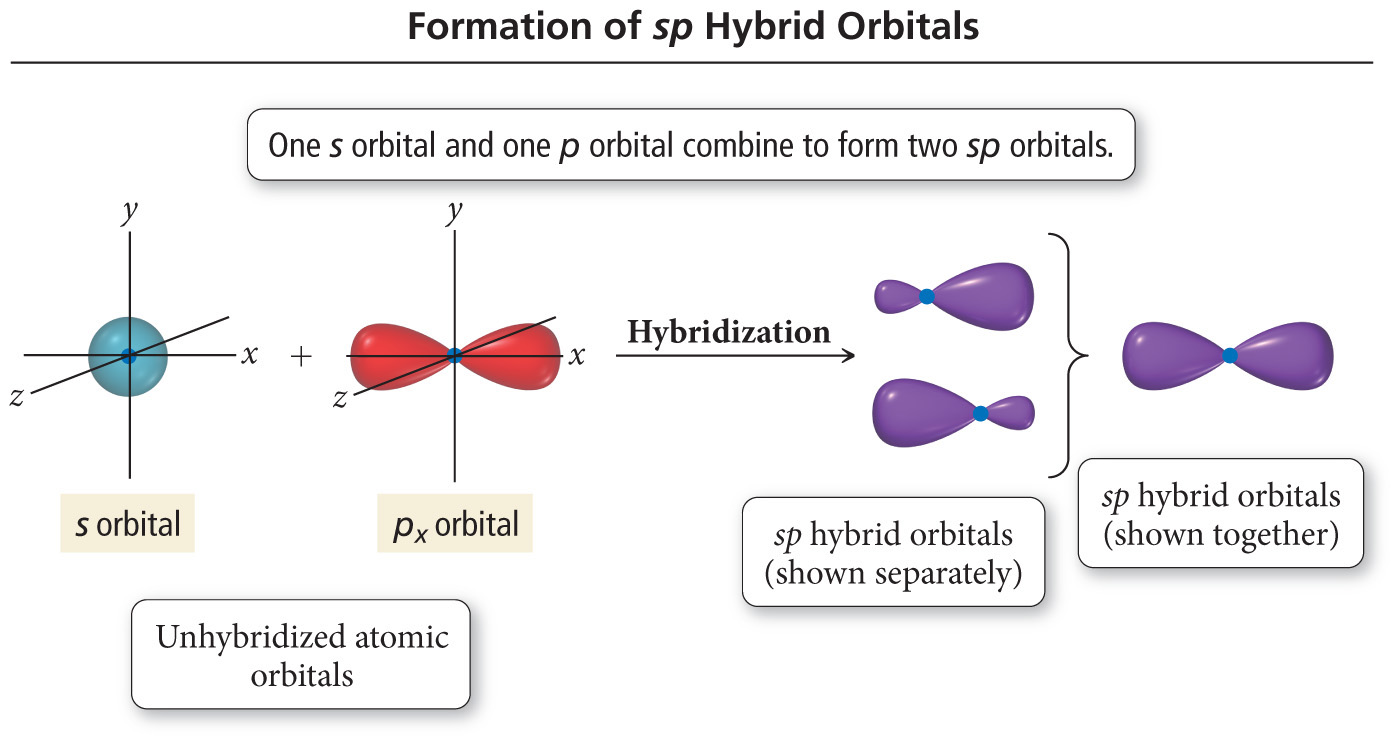 Energy
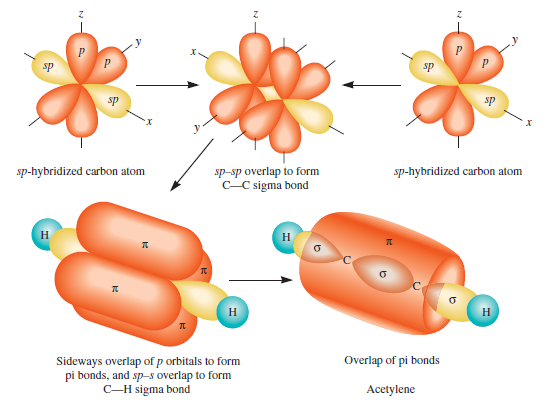 2p
1s
2s
1s
2 equal bonds
2 “triple” bonds
Linear 180
C=C is made up of:
1 Sigma Bond + 
2 Pi Bond
C2H2 – Example of sp hybridization
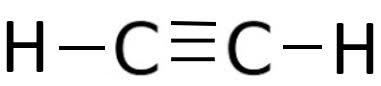 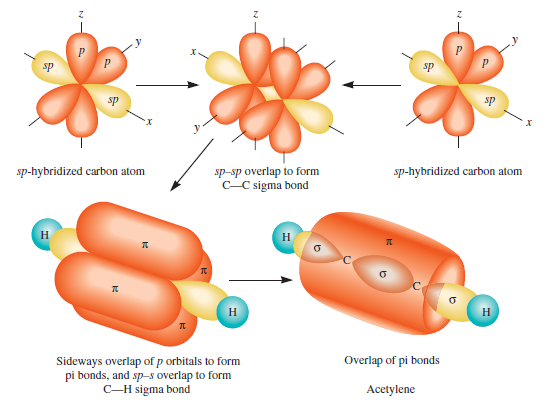 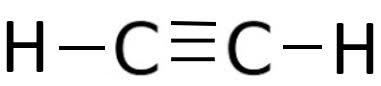 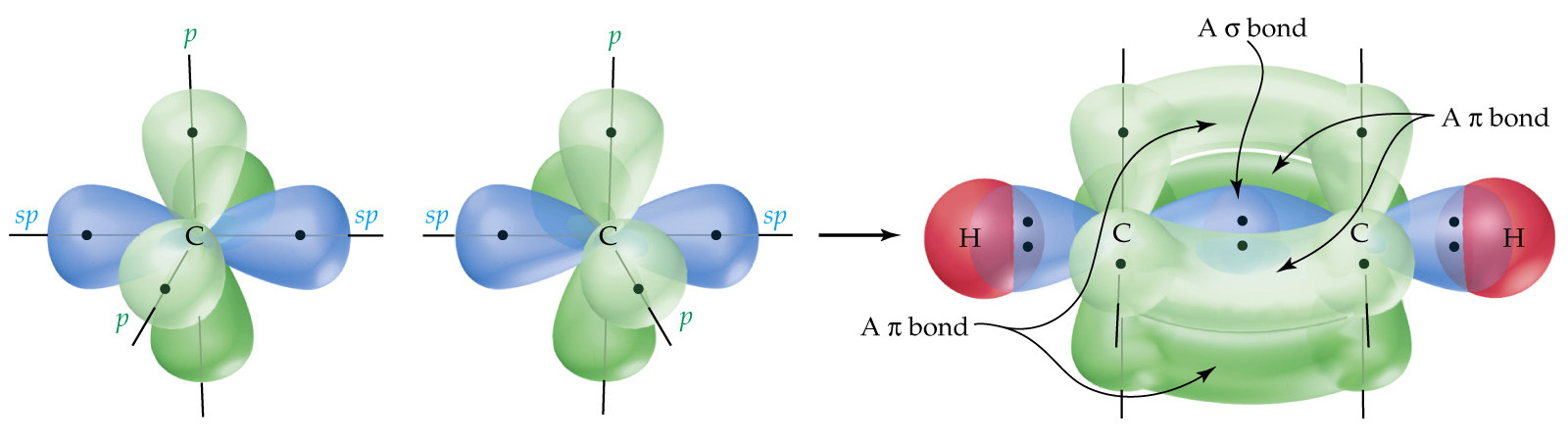 Single vs Double vs Triple Bonds
sp – hybridization
sp2 – hybridization
sp3 – hybridization
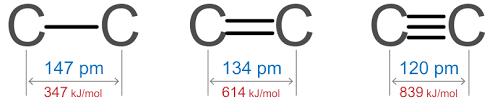 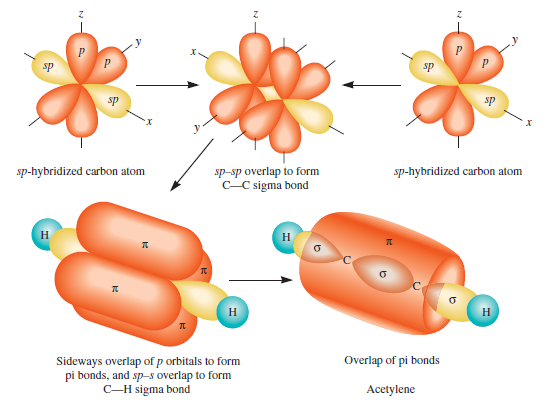 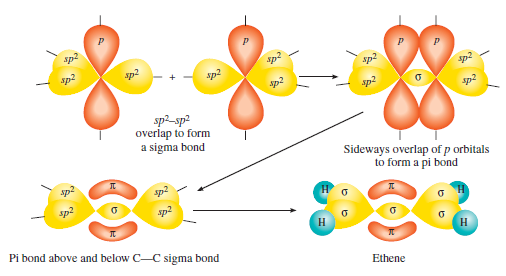 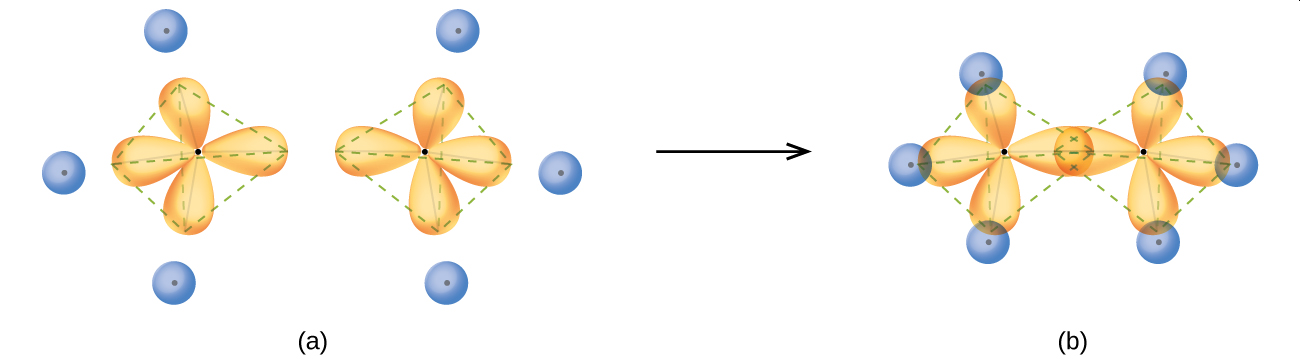 Miscellaneous – Free Rotation vs Restricted Rotation
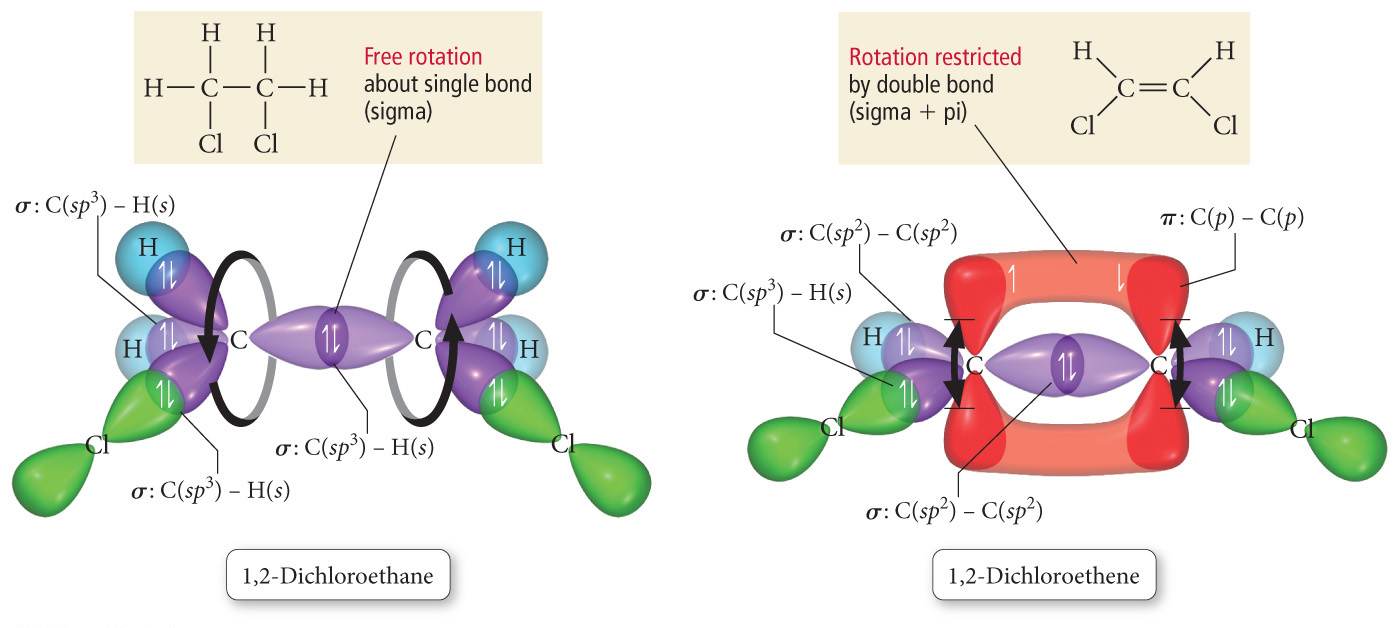 Aromatic Rings
Alternating C=C (conjugated)
Extra Stable, non-reactive
Reactions more like Alkanes (then –enes/ynes)
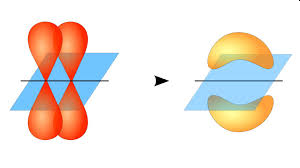 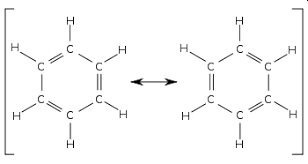 Resonance Structure
Delocalization of Pi Bonds
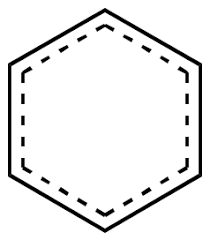 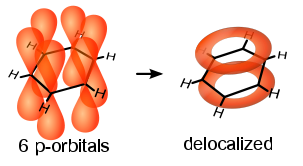